WARM UP
ANNOUNCEMENTS-Pick up your assigned calculator-Sit in old seats
Copy the following into your Vocab Section (Purple tab!)
Radius – the distance from the center ofa circle to an endpoint

Diameter – the distance between two endpoints of a circle that passes through the center


Circle – the set of all points that are the same distance from the center
Update your TOC.
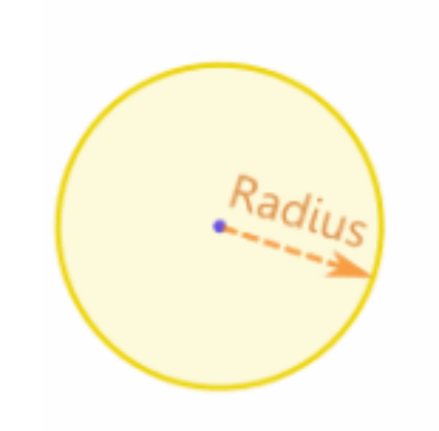 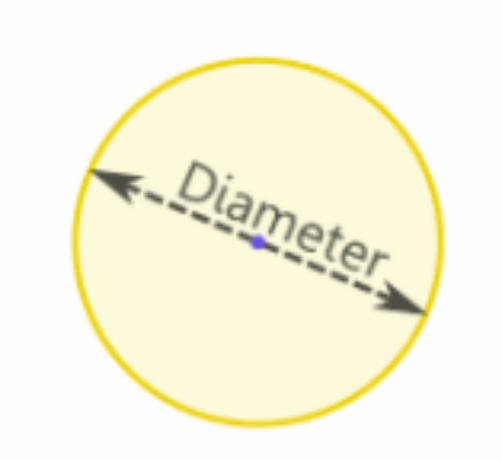 #1 Equations of a Circle
Homework
#1 in HW Packet
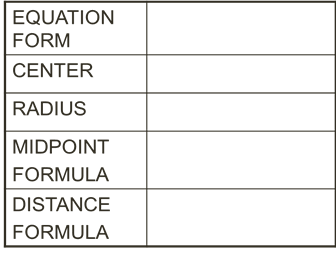 (x – h)2 + (y – k)2 = r2
(h, k)
r
Key Information
The center of the circle: ______________
The radius of the circle: ______________
Any point on the circle: _______________
The equation of the circle: ______________________________
(h,k)
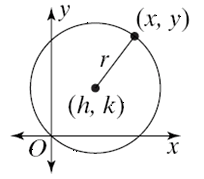 r
(x, y)
(x – h) 2 + (y – k) 2 = r2
r is the radius of the circle, so if we take the square root of the right side of this equation, we’ll know how big the radius is.
Writing Equations of Circles
(x – h)2 + (y – k)2 = r2
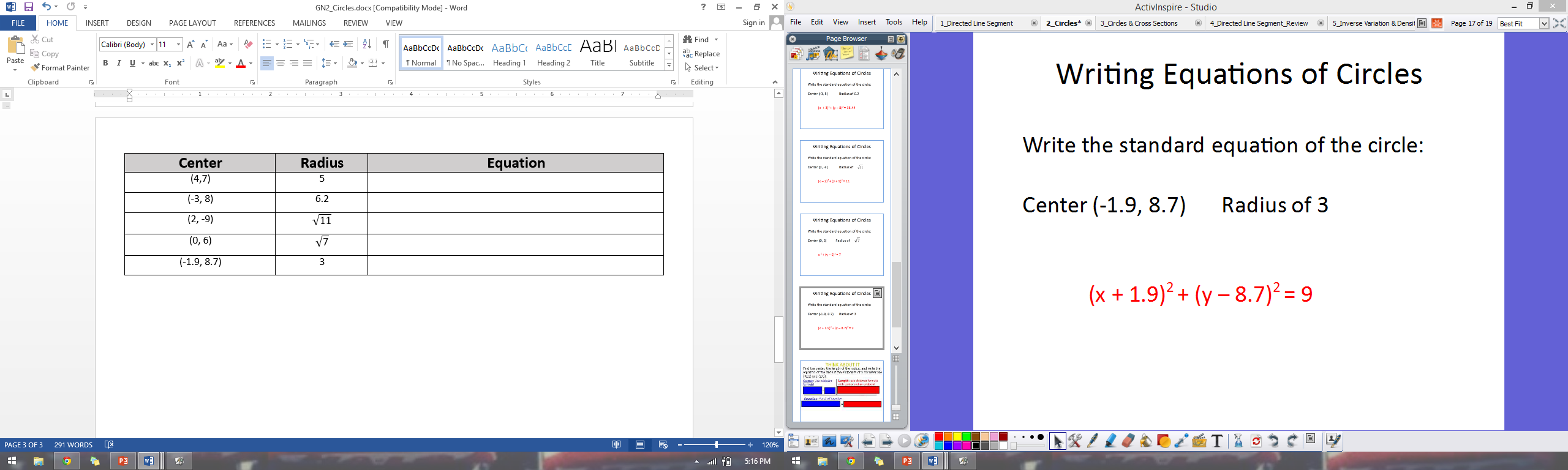 (x – 4)2 + (y – 7)2 = 25
(x + 3)2 + (y – 8)2 = 38.44
(x – 2)2 + (y + 9)2 = 11
x2 + (y – 6)2 = 7
(x + 1.9)2 + (y – 8.7)2 = 9
Error Analysis
A student says that the center of a circle with equation: (x – 2)2 + (y + 3) 2 = 16 is (-2, 3). What is the student’s error? How should the equation be written in order for the student to be correct?

(x + 2)2 + (y – 3) 2 = 16
Finding the Equation of a Circle, Given the Graph
CIRCLE A
Center: _________
Radius: _________
Equation: ________________________
 
CIRCLE B
Center: _________
Radius: _________
Equation: ________________________
 
CIRCLE O
Center: _________
Radius: _________
Equation: ________________________
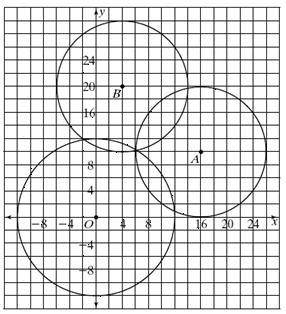 (16, 10)
10
(x – 16)2 + (y – 10)2 = 100
(4, 20)
10
(x – 4)2 + (y – 20)2 = 100
(0, 0)
12
x2 + y2 = 144
BRAIN BREAK #1
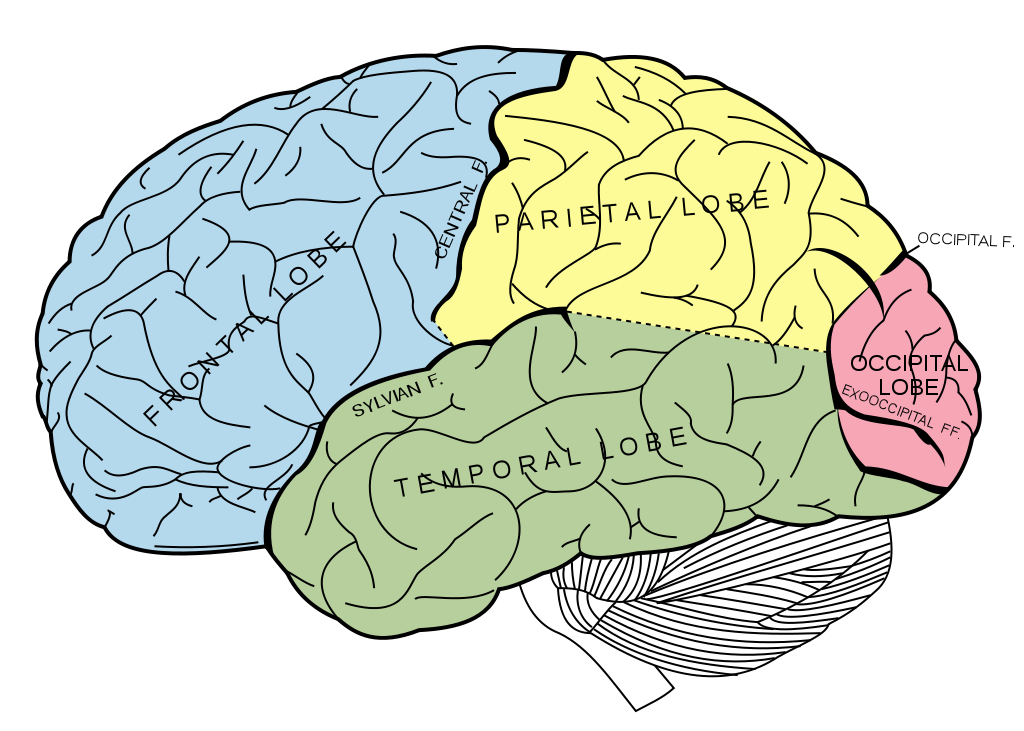 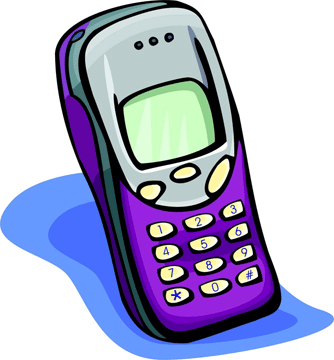 Graphing Circles
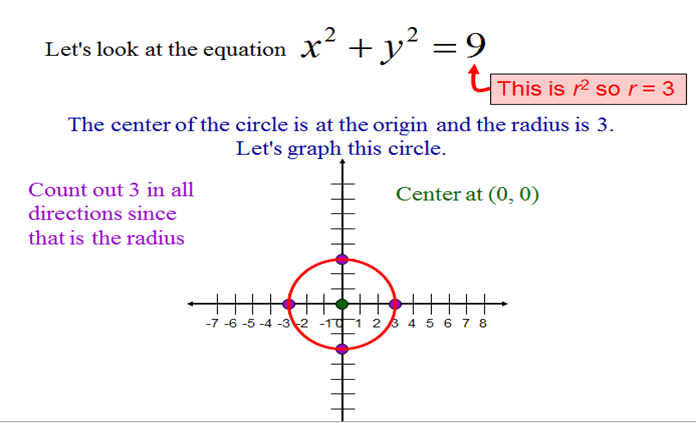 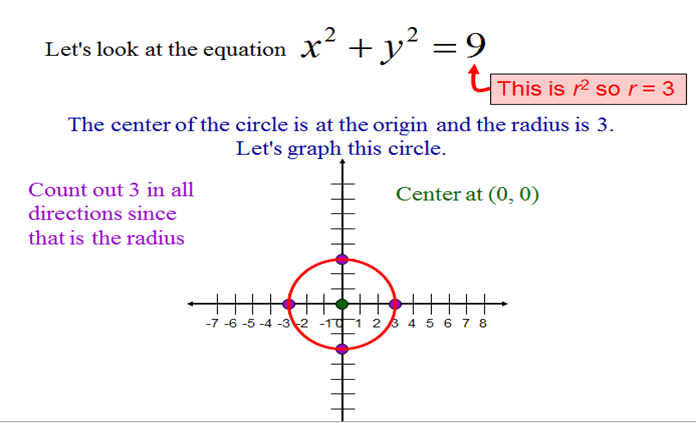 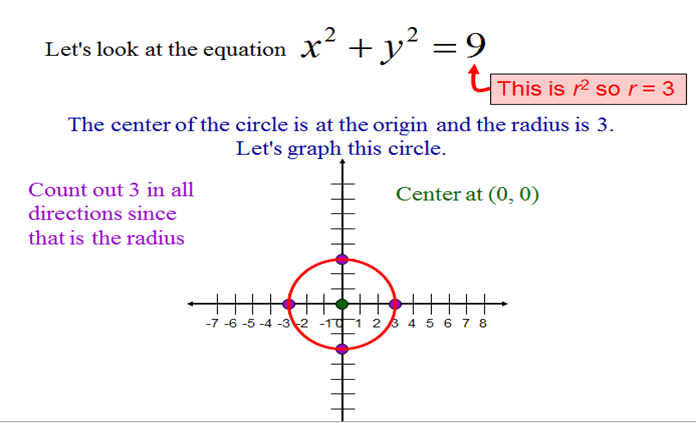 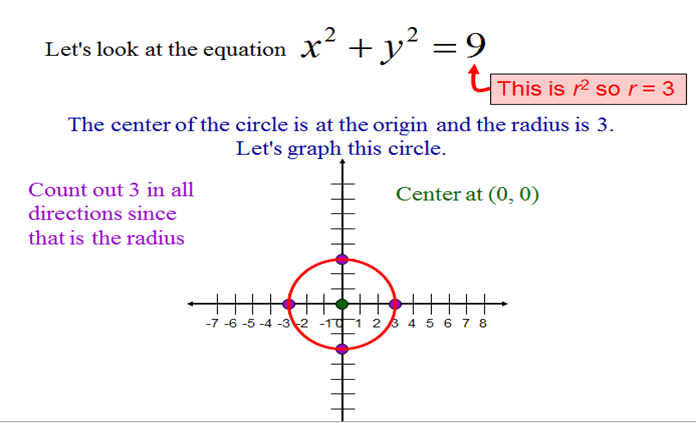 Graphing Circles
(x – 3)2 + (y – 2)2 = 9
	Center: ________
	Radius: ________
(x – 5)2 + y2 = 36
	Center: ________
	Radius: ________
(x + 4)2 + (y – 1)2 = 25
	Center: ________
	Radius: ________
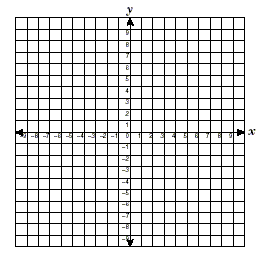 (3, 2)
3
(5, 0)
6
(– 4, 1)
5
Application Problem: Suppose you know the endpoints of a circle. How do you determine the equation of the circle, if you don’t know the radius or center?
CIRCLE with ENDPOINTS at (-8, 2) and (2, 0).
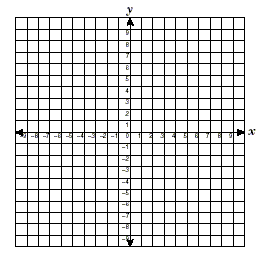 We need to find the CENTER!
Use the Midpoint Formula!
We need to find the RADIUS!
Use the Distance Formula!
(2, 0)
(x – h) 2 + (y – k) 2 = r2
(x + 3)2 + (y – 1)2 = 26
PRACTICE PROBLEM: Find the center, the radius, and write the equation for the circle whose diameter has endpoints at (2, 6) and (5, 12).
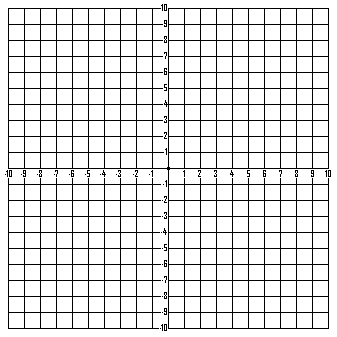 Center: (3.5, 9)
Equation: (x – 3.5)2 + (y – 9)2 = 11.25
BRAIN BREAK #2
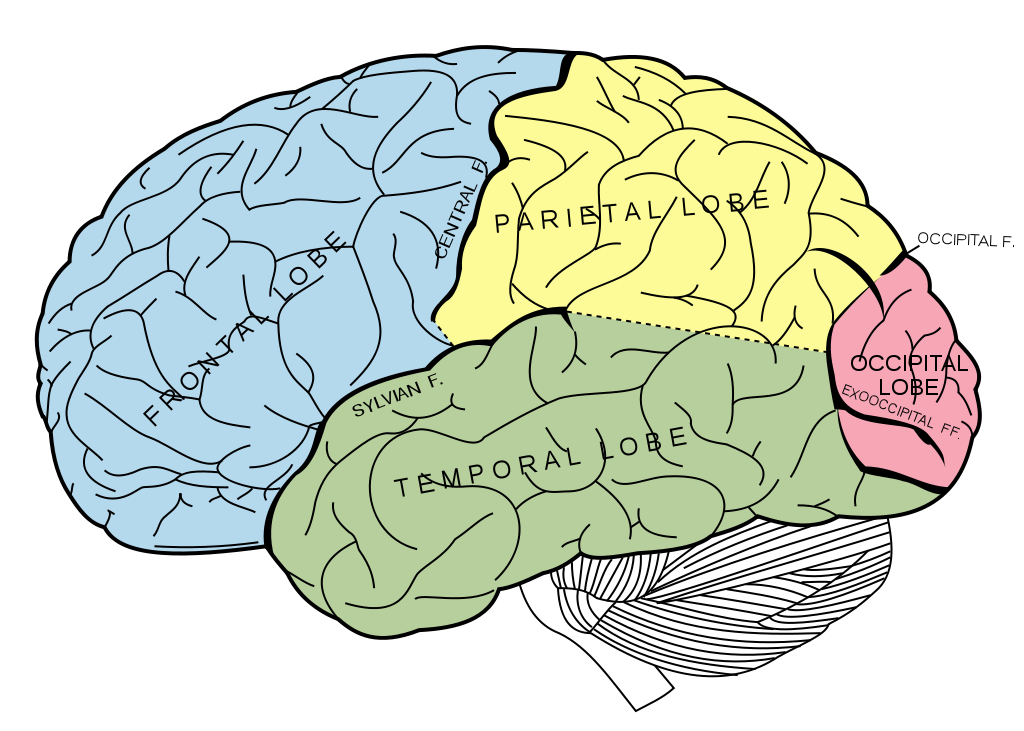 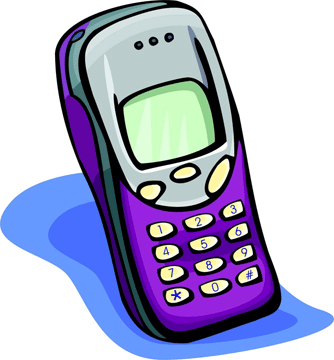 Homework
#1 in HW Packet
Exit Ticket